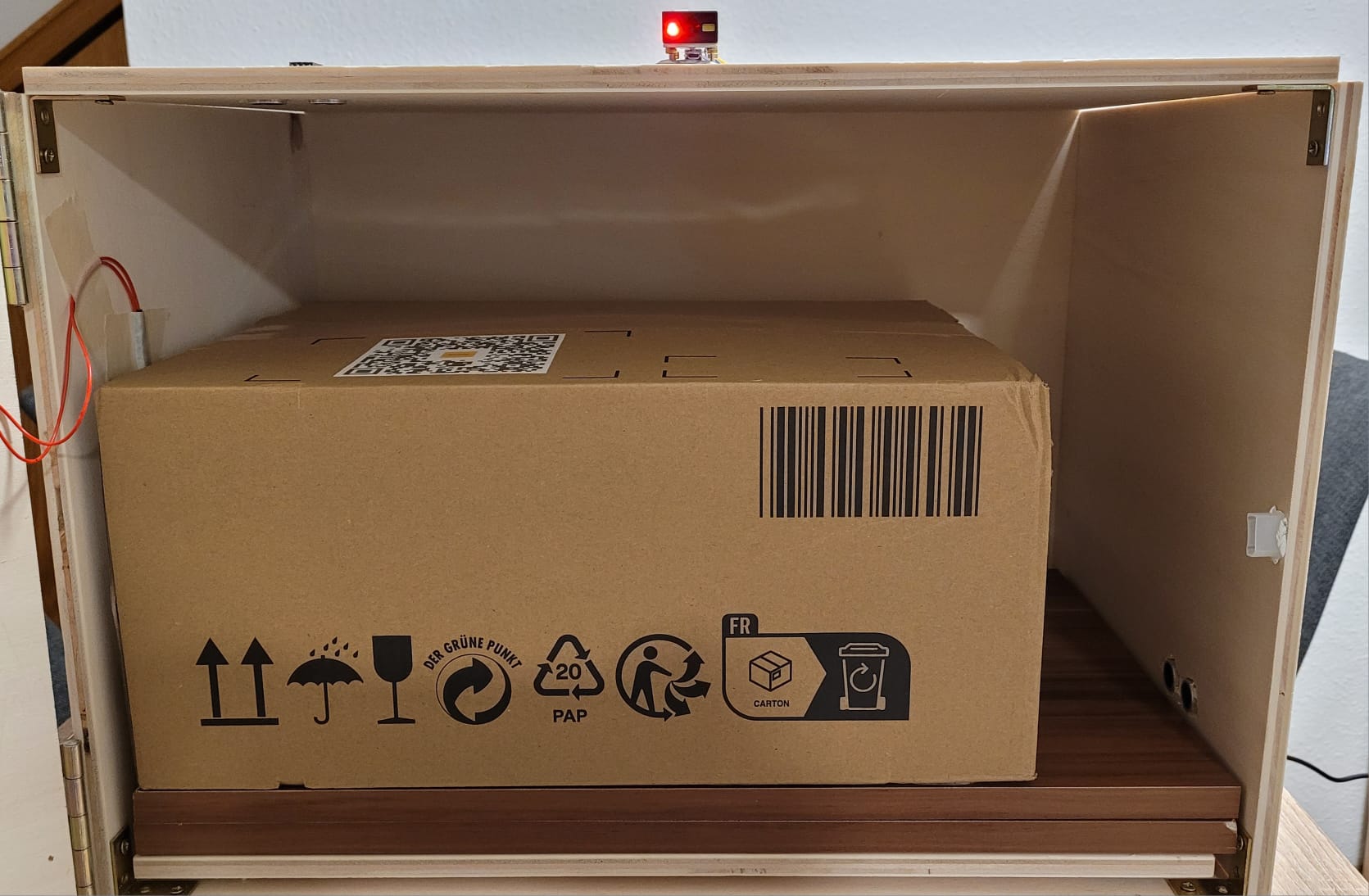 Die smarte Packstation
Agenda
Geschäftsidee
Geschäftsmodell
Business Case
Produktvorstellung
Architektur
Geschäftsidee
“Smarte Packstation“

Selbstklebender QR-Codes zur Identifikation der Sendung
Erfassung der Sendungsdaten über QR-Code
Automatische Ermittlung der Paketmaße
Automatische Ermittlung des Gewichts
Geschäftsmodell
Zielkunde: große Versanddienstleister

Nutzenversprechen:

Benutzerfreundliche Versandabwicklung
Bessere Kundenerfahrung -> höhere Kundenzufriedenheit
24/7 Verfügbarkeit
Wettbewerbsvorteil
Geschäftsmodell
Ertragsmechanik

Einnahmequellen:
Verkauf der Packstationen für einen pauschalen Preis
Verkauf von Wartungsaufträgen

oder

feste Gebühr pro Sendung
Geschäftsmodell
Ertragsmechanik

Kostenstruktur:
3 Arduinos
QR-Code-Scanner zur Erfassung des Sendungsauftrags und Validierung an der Packstation
3 Ultraschallsensoren zur Ermittlung der Maße (Länge, Breite, Höhe)
4 Wägezellen zur Ermittlung des Gewichts
elektronisches Schloss
Gehäuse aus Holz
-> Niedrigere Kosten durch Skaleneffekte
Business Case
ca. 4.51 Mrd. Sendungen im Jahr in DE
allein 50 % davon über DHL ≙ 2.26 Mrd. Sendungen / Jahr
Bei 0,03 € / Sendung  wären das 157.850.000 € Umsatz / Jahr

Geschätzte Kosten (ohne Miete): 40.000 € pro Packstation
	≙ bei 80 Fächern: 500 € / Fach
Bei 8.200 Packstationen in DE ≙ 328.000.000 €
	-> Amortisationszeit von 2,08 Jahren
Architektur
Abgeschlossen

In Entwicklung
Teilweise implementiert
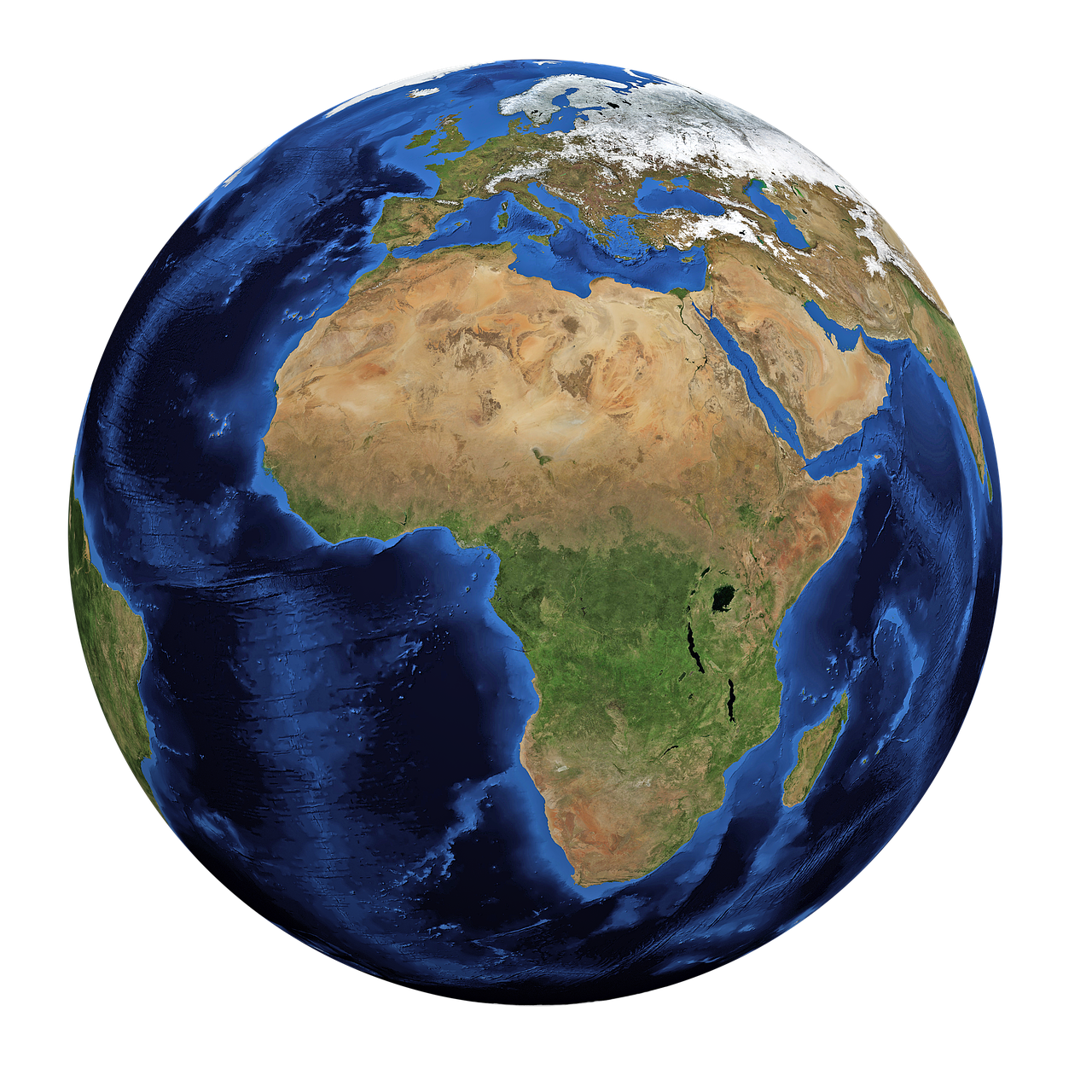 WAN
K_Datenbank
Datenbank des Kunden auf der Paketdaten per REST-API gepushed und gespeichert werden
WAN
WAN
K_IO
Fog-Zentrale mit IoT-Plattform IO-Broker(Daten, Regeln, REST API) Vermittlung der Daten an Partner per REST API
Mobilfunkzelle
Router
WAN
[Paketdaten],[K_Datenbank]       [K_IO],[REST-API]
[Gewicht],[K_IO]	        [K_Gewicht],[MQTT]
[Länge],[Breite],[Höhe],[K_IO]          [K_Maße],[MQTT]
K_Handy
Smartphone mit      Kamera oder QR-Scan und Browser
K_Maße
Abstandsmesser
(Arduino, 3 Ultraschallsensoren)
K_Gewicht
Waage
(Arduino, 4 Wägezellen)
[Sender-,Emfpängerformular],[K_IO]   [K_Handy],[HTTP]
4G,LTE
K_QR
QR-Code Scanner
(Arduino, QR-Code Scanmodul)
K_Schloss
elektronisches Schloss
(Arduino, elektrisches Schlossmodul)
[QR-Chiffre],[K_IO]      [K_QR],[MQTT]
[Boolean],[K_QR]        [K_Schloss][Zustand]
Produktvorstellung
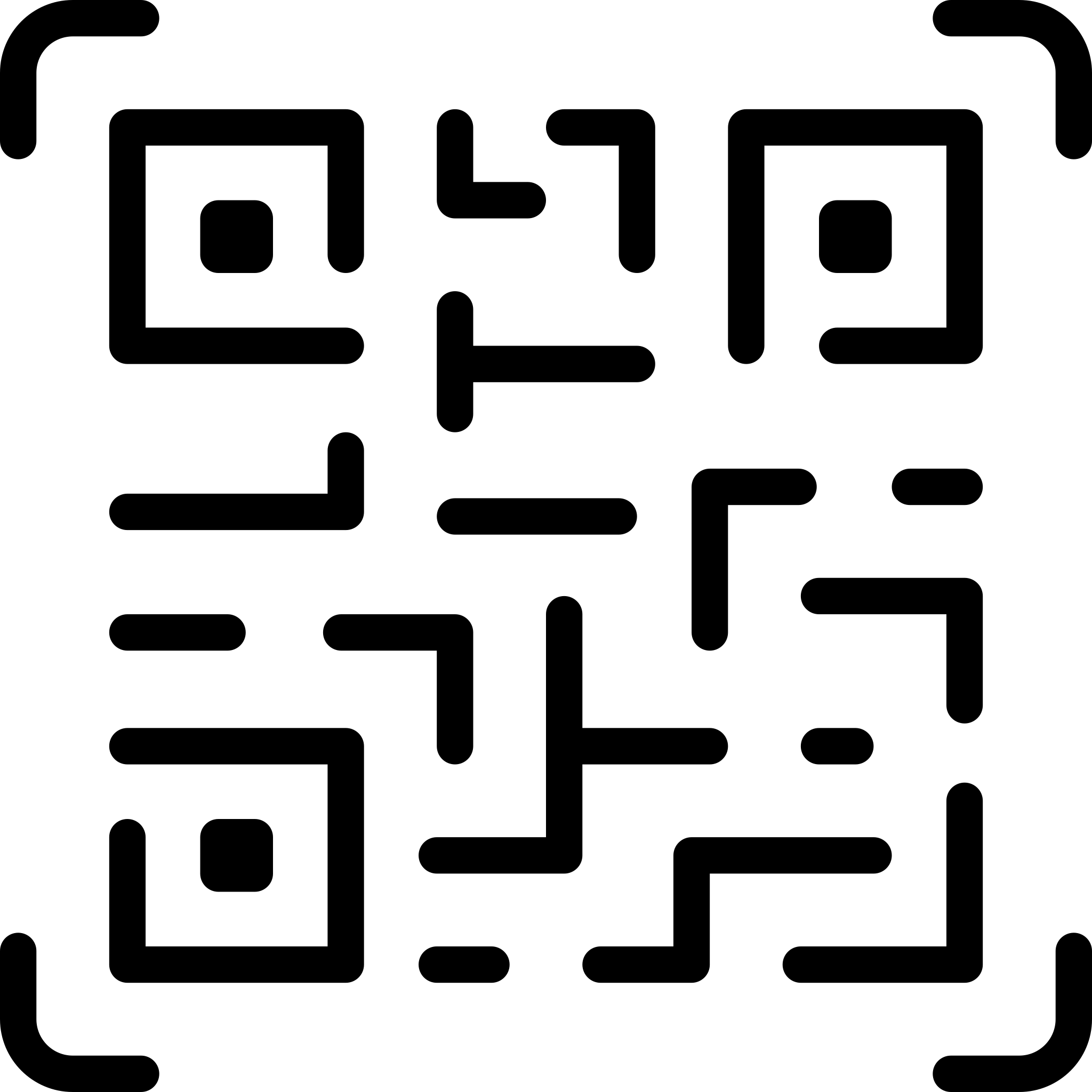 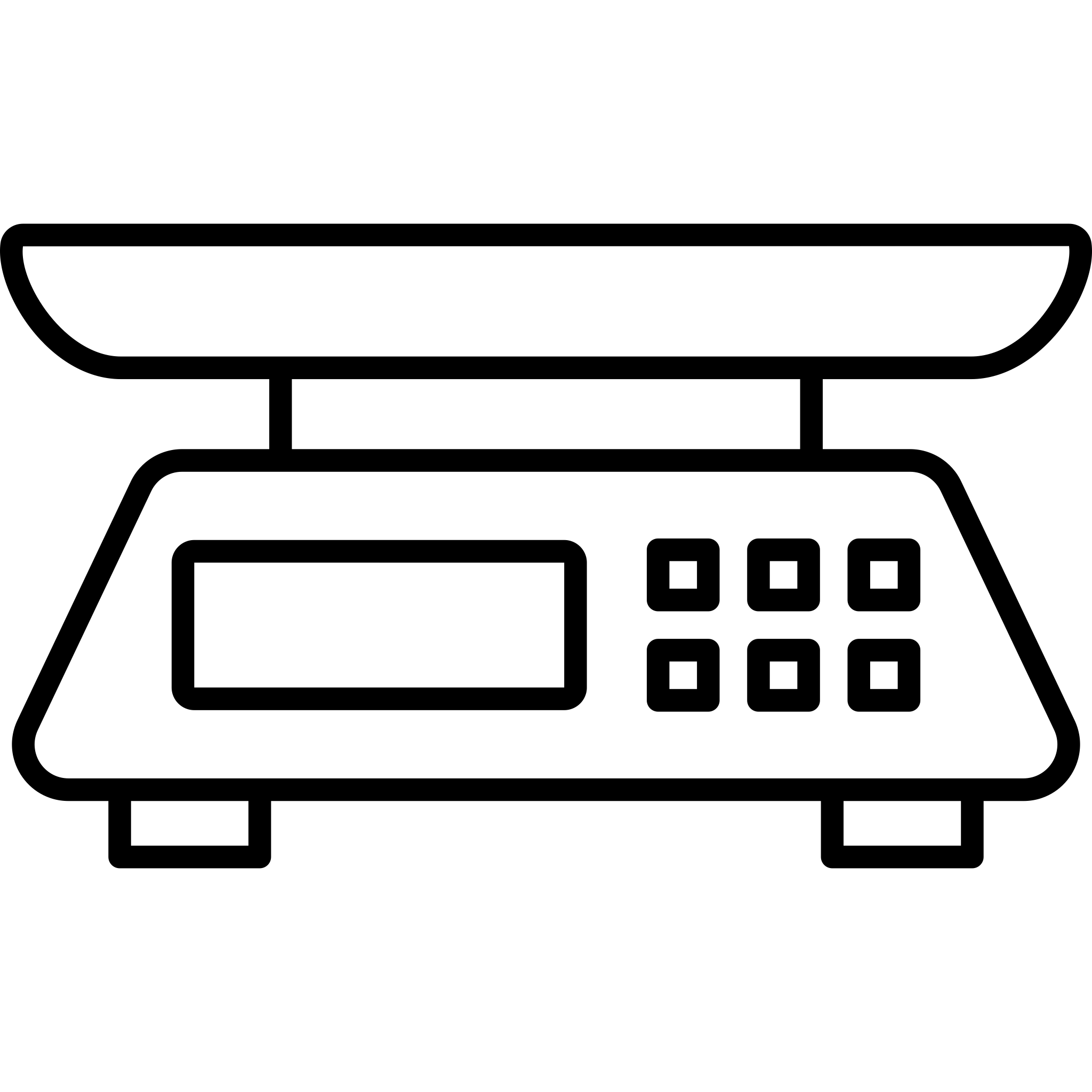 Wägezelle
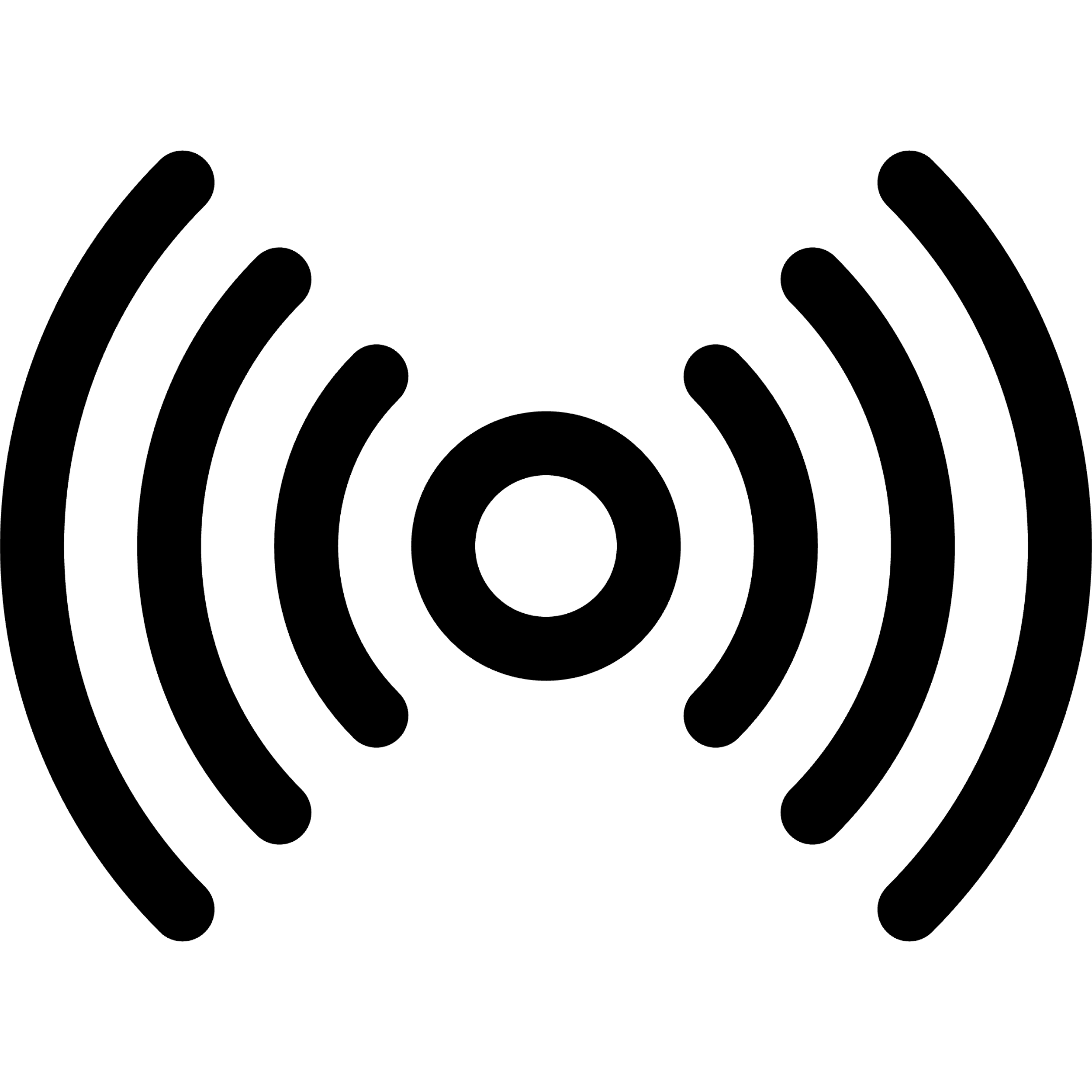 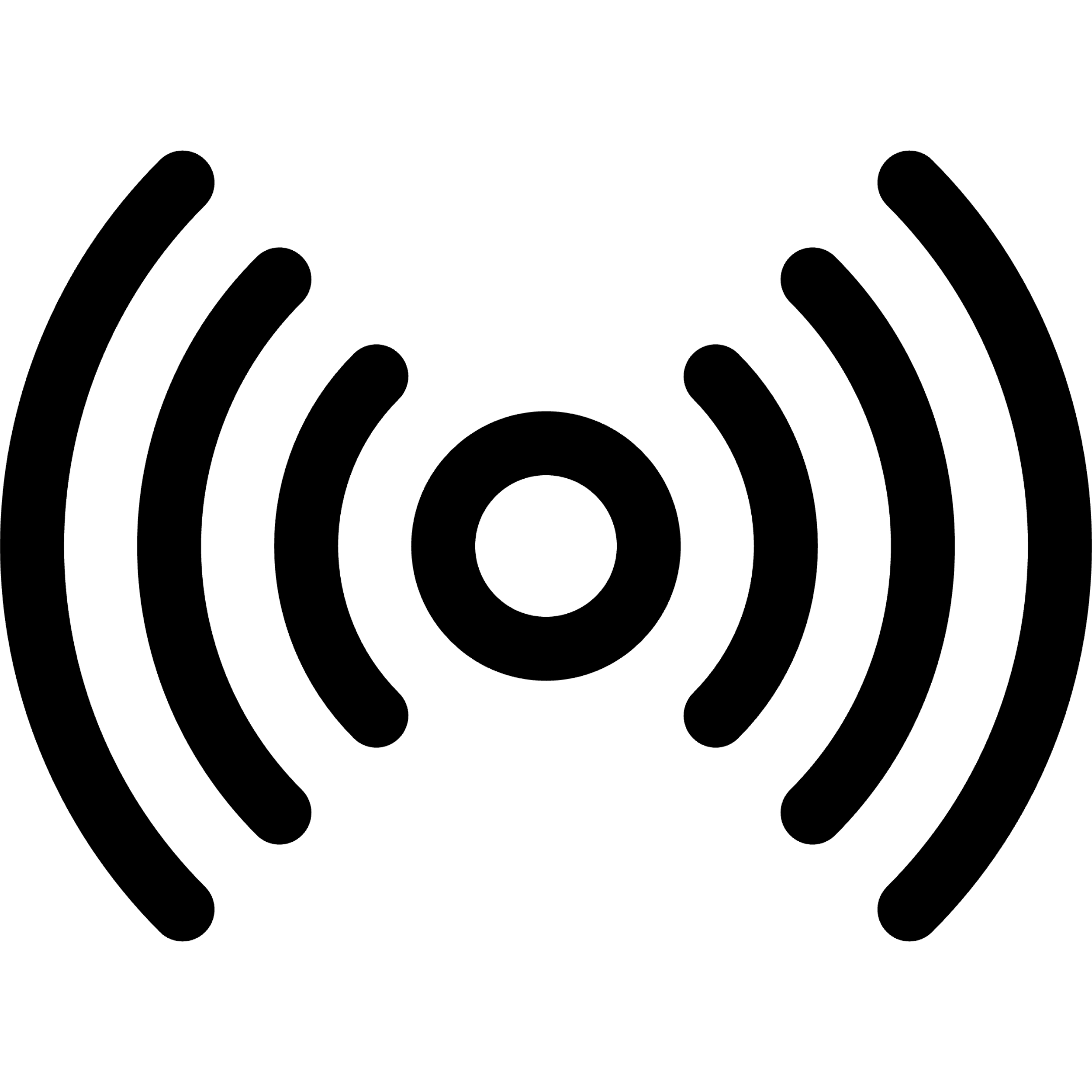 Abstandssensor
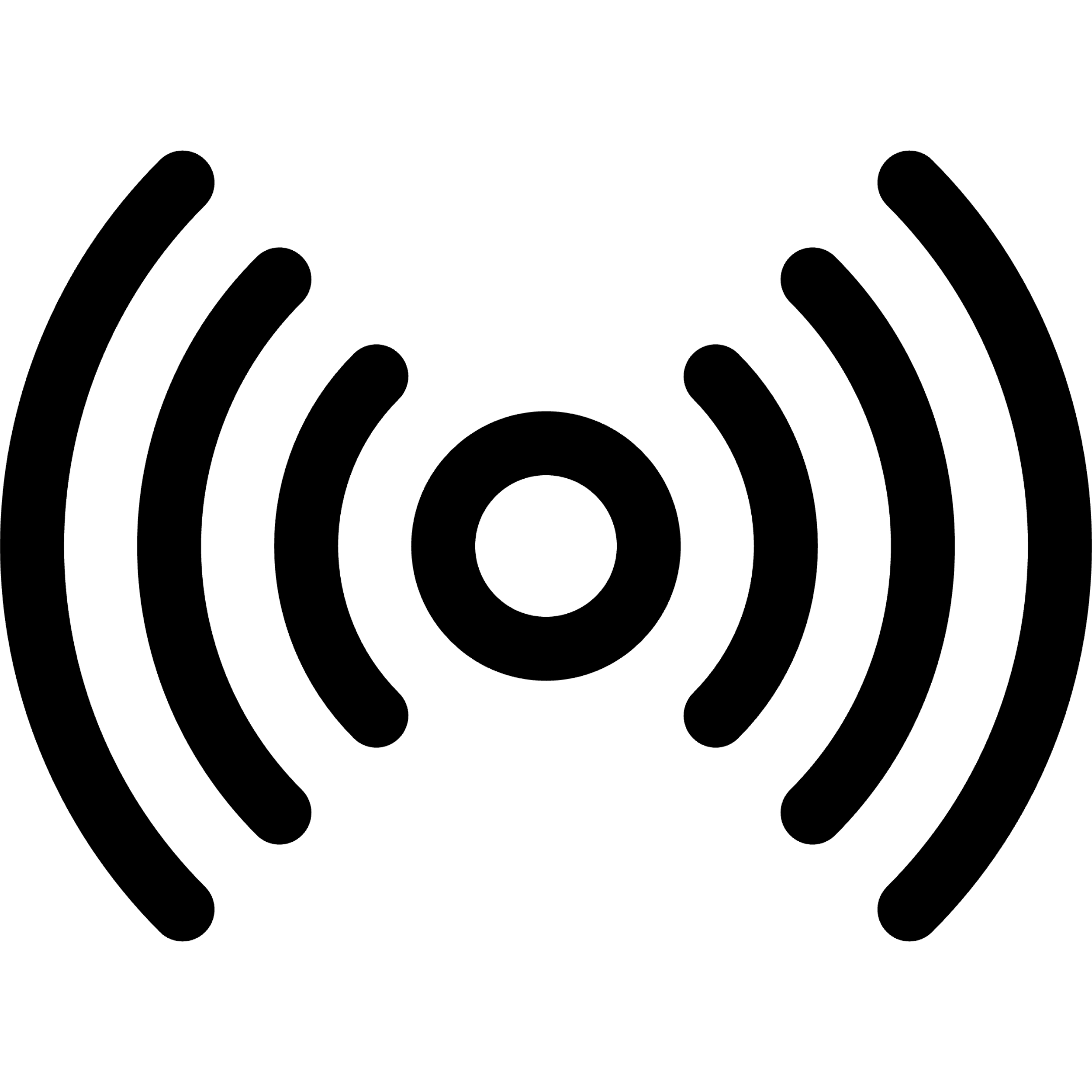 33,1 cm
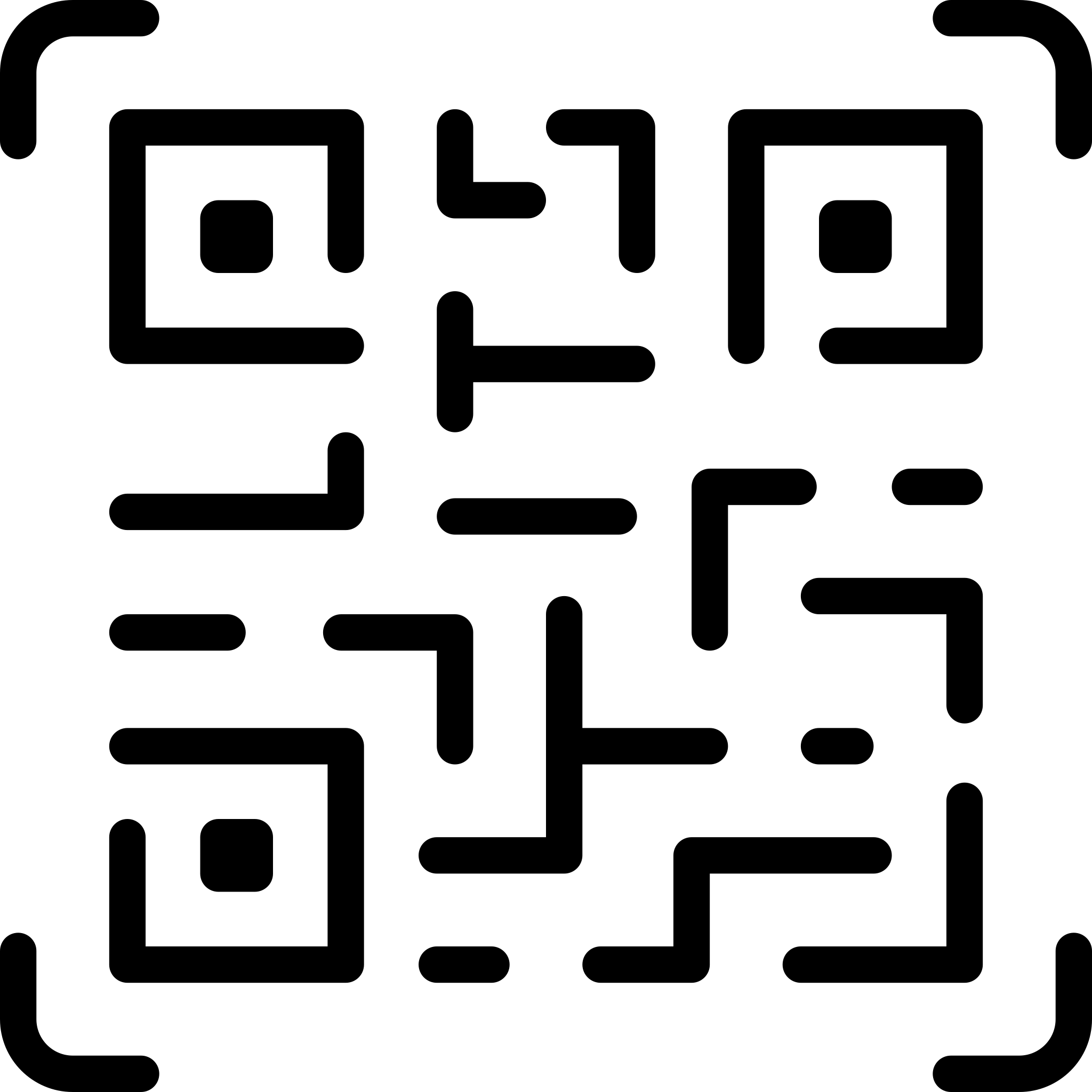 QR –Code Scanner
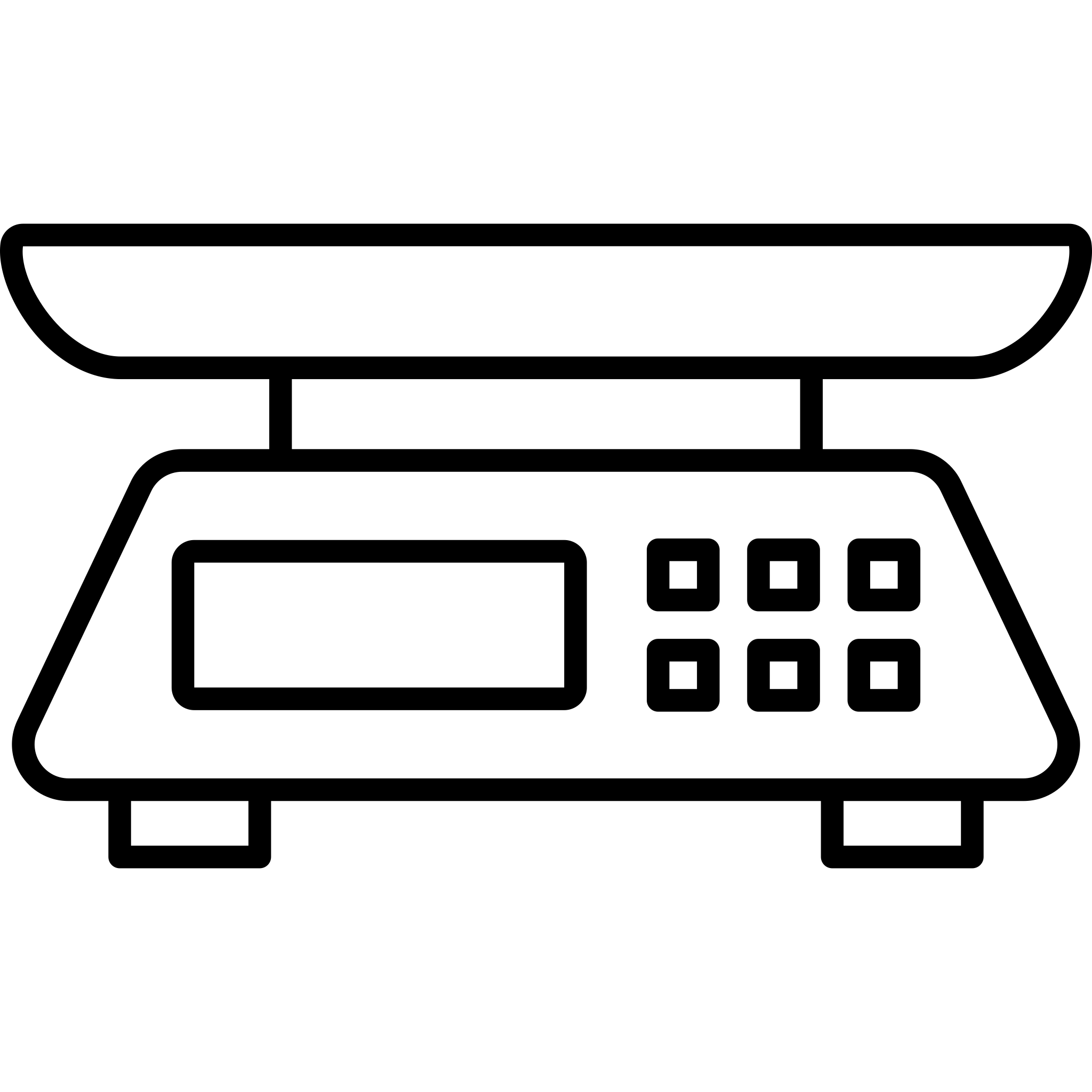 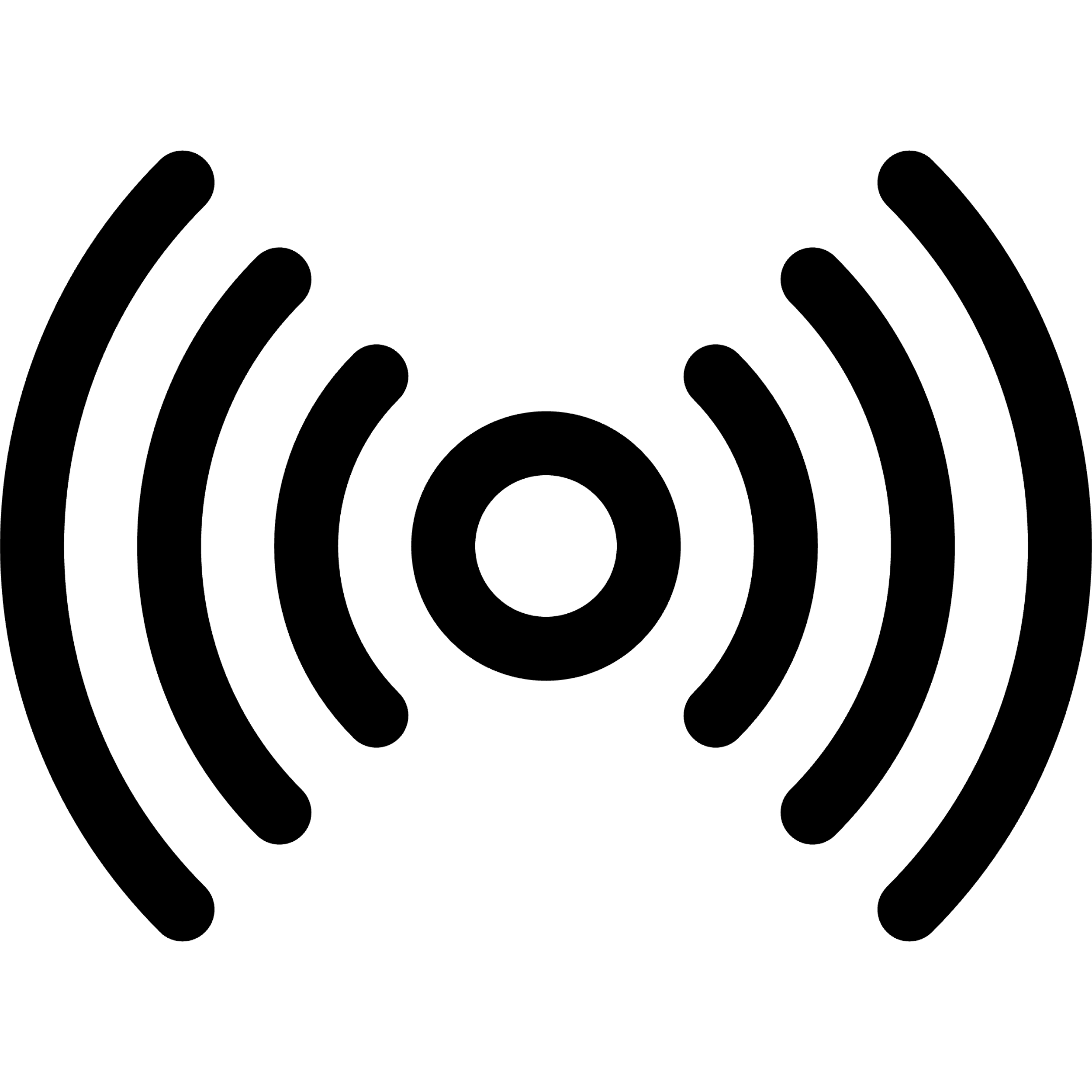 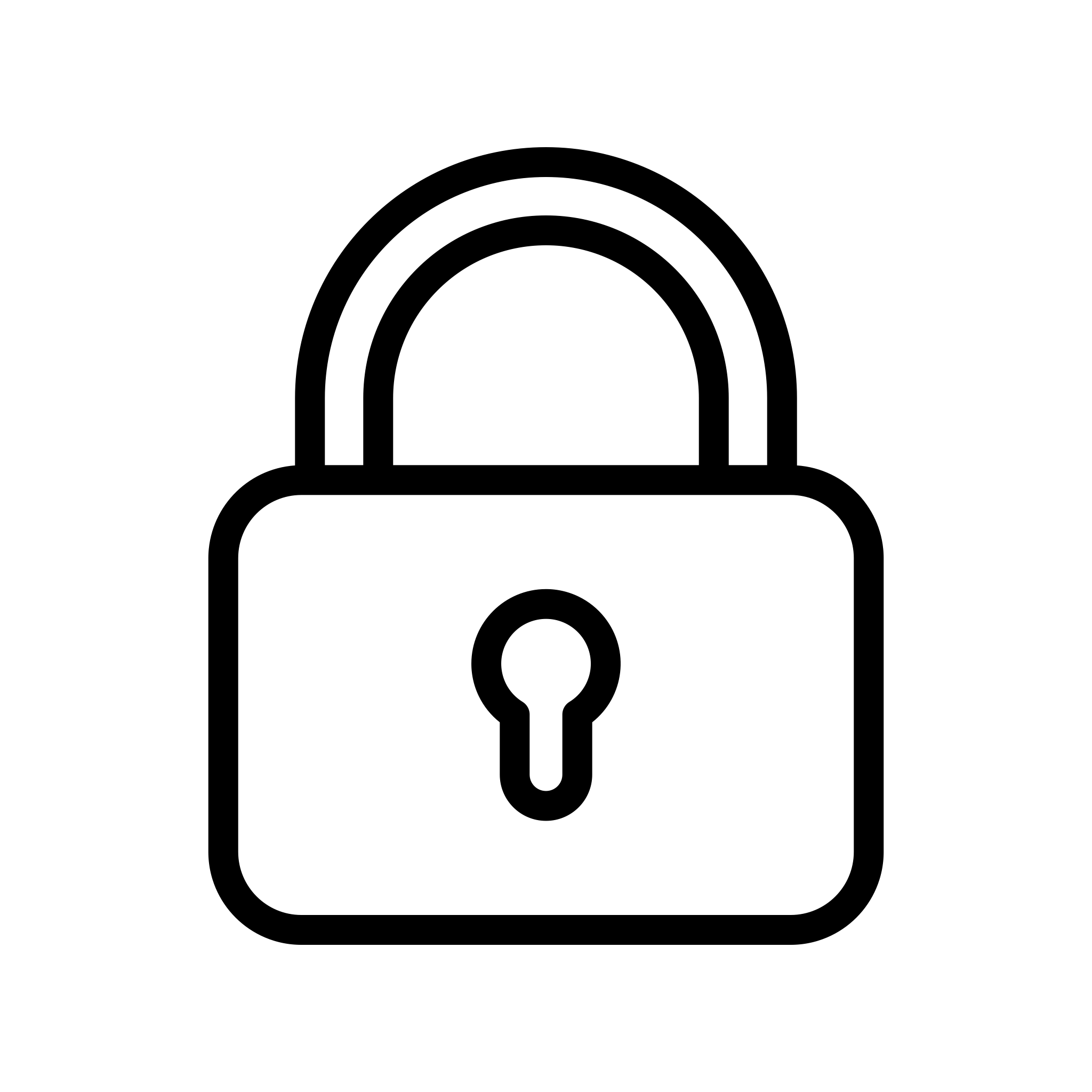 Elektronisches Schloss
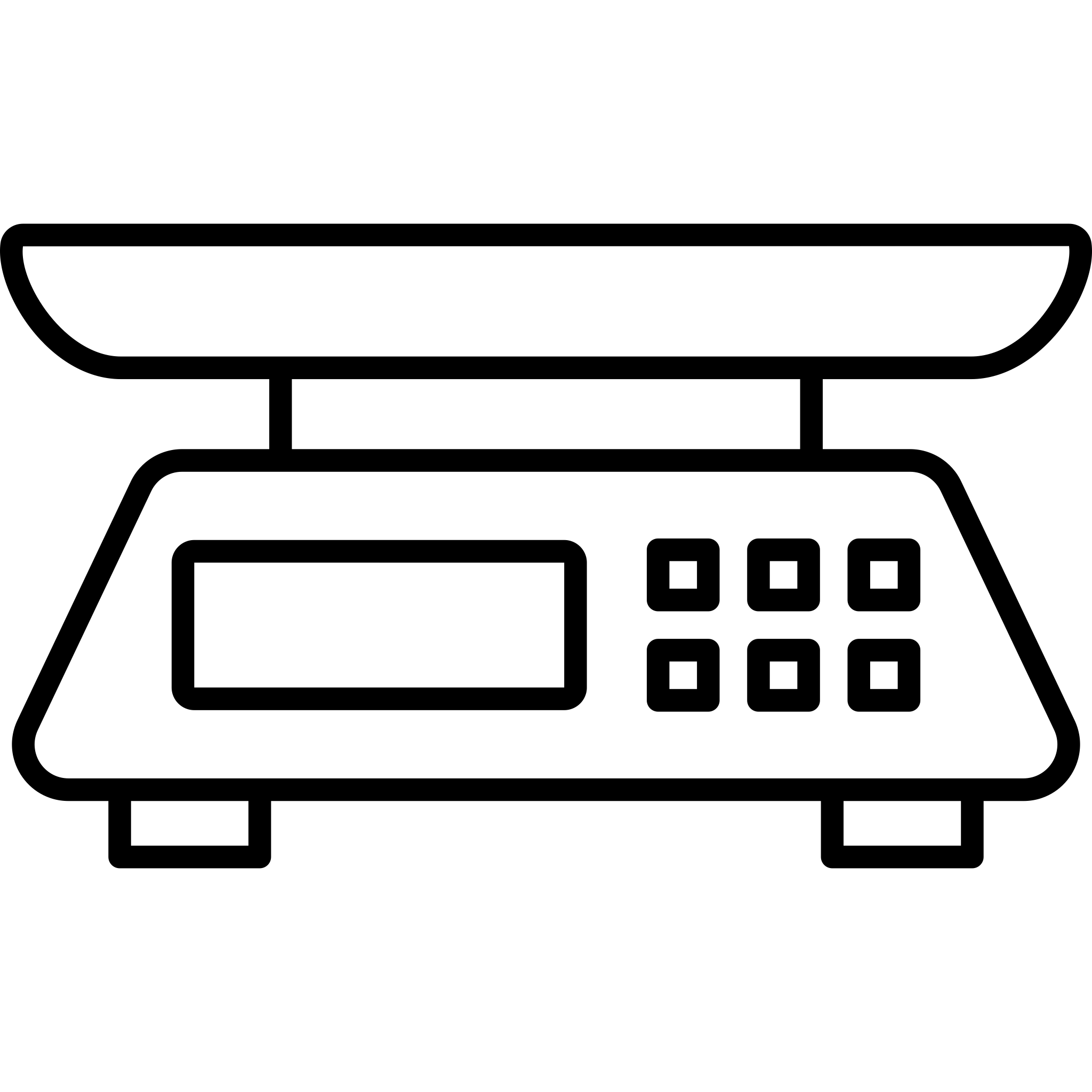 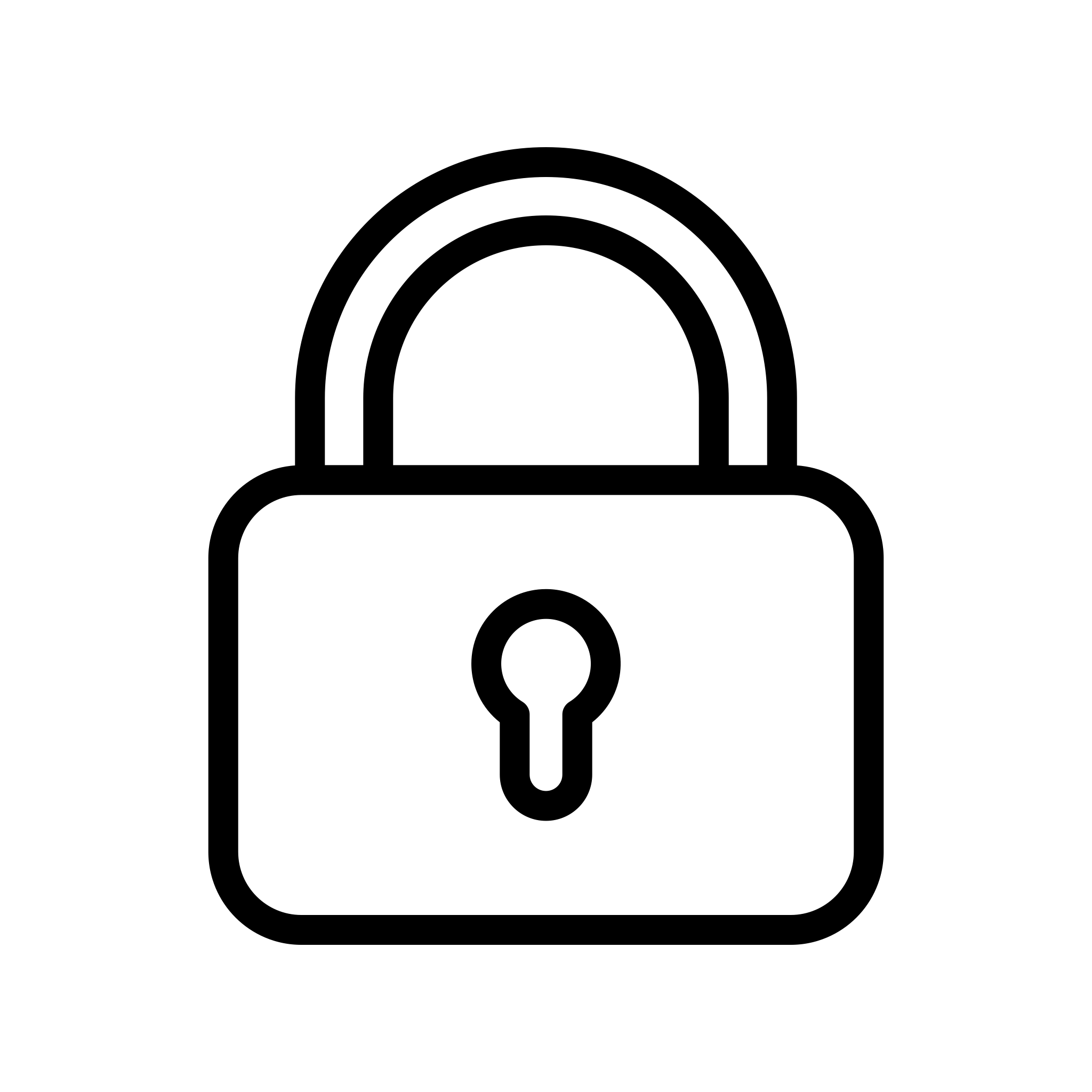 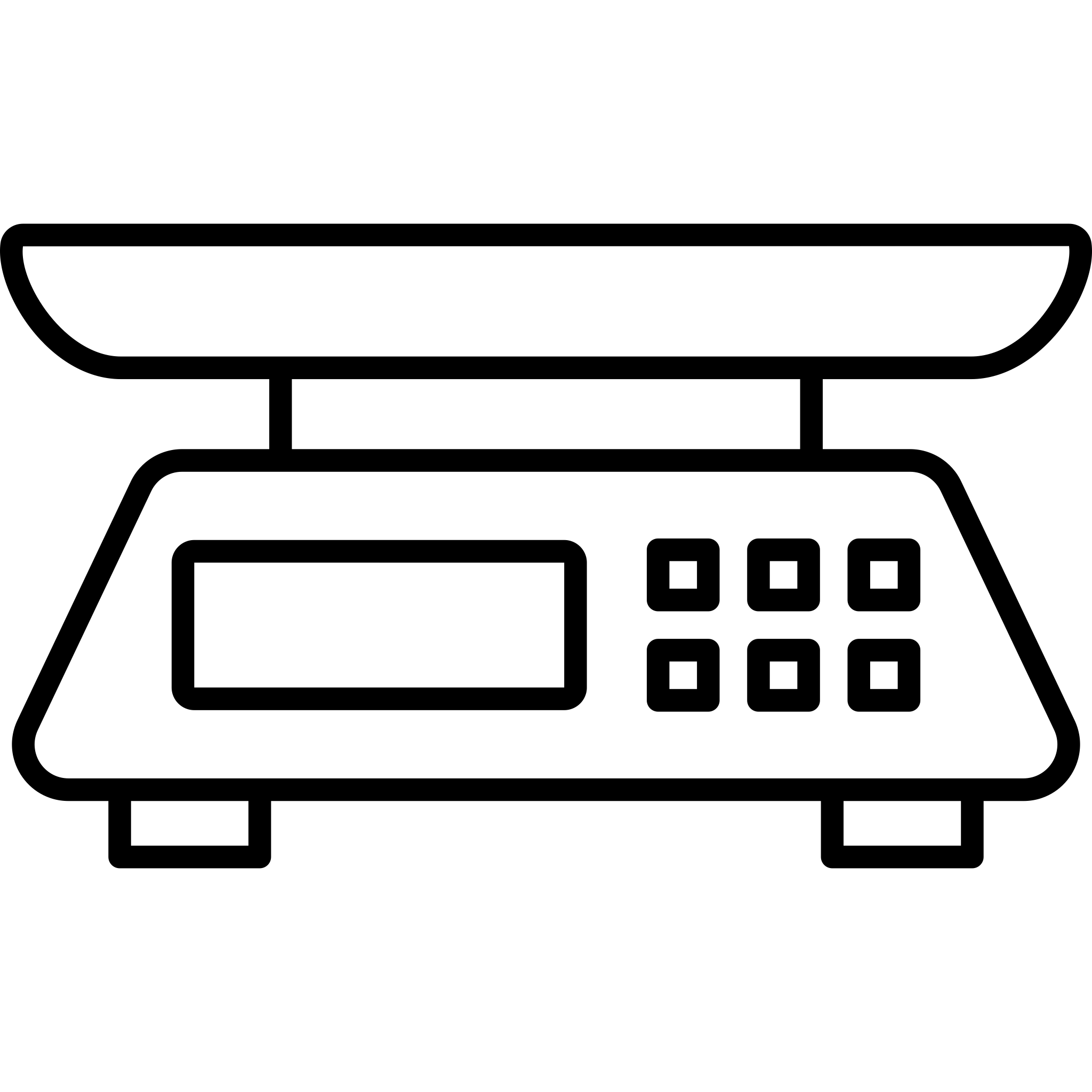 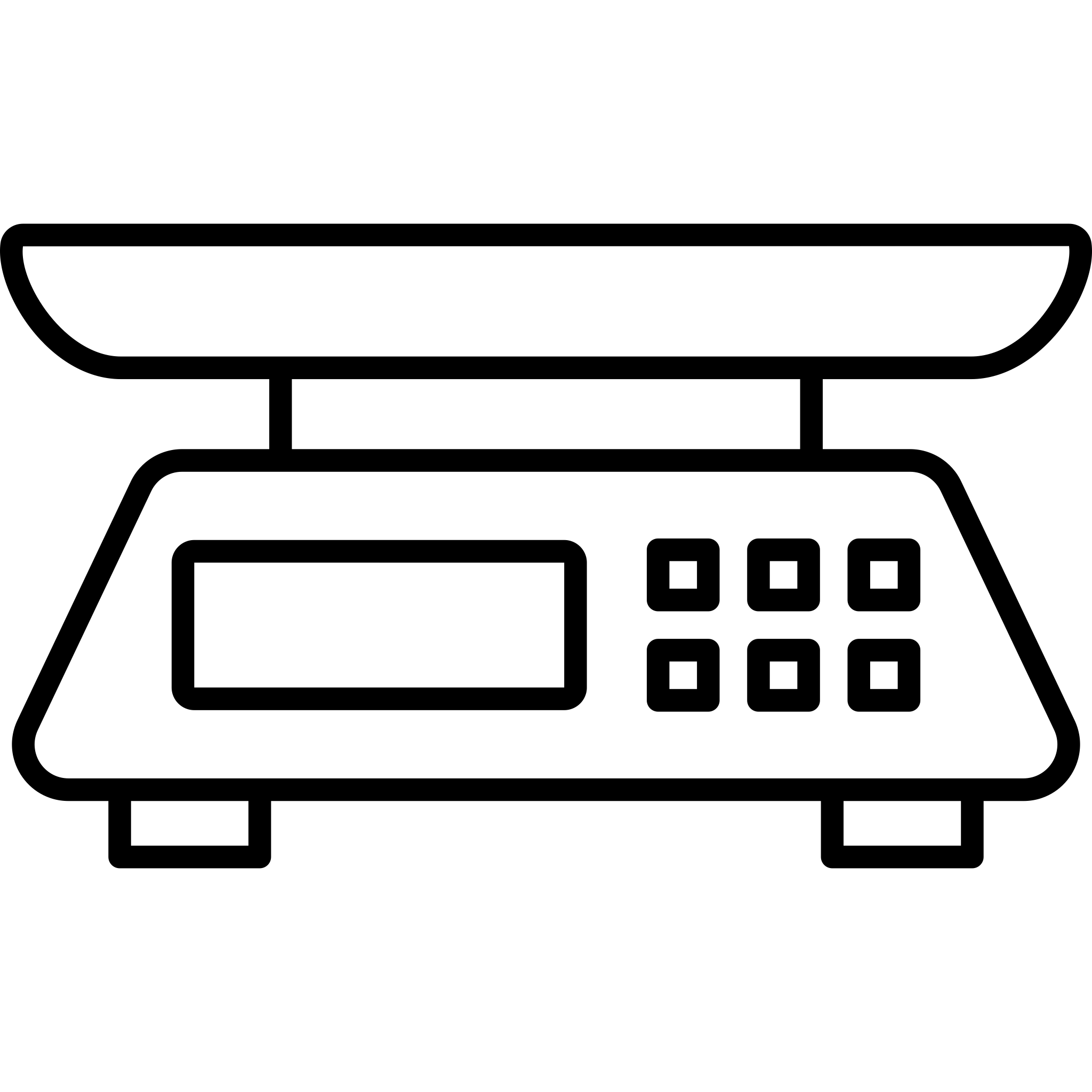 50 cm
34,2 cm
Produktvorstellung
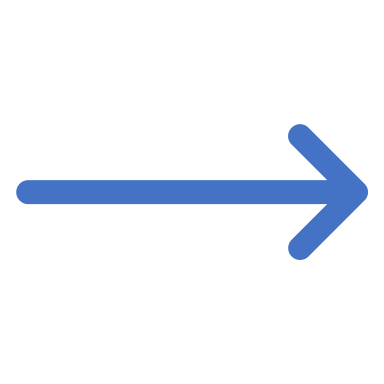 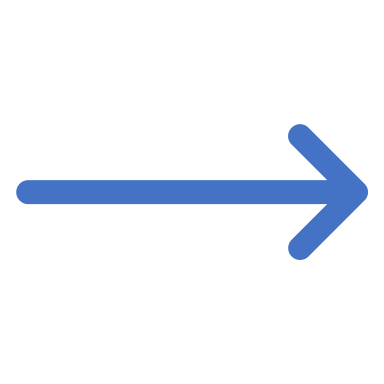 Sendungsdaten eingeben
Paket einlegen
Zufrieden sein!
QR-Code Scan und Adresseingabe
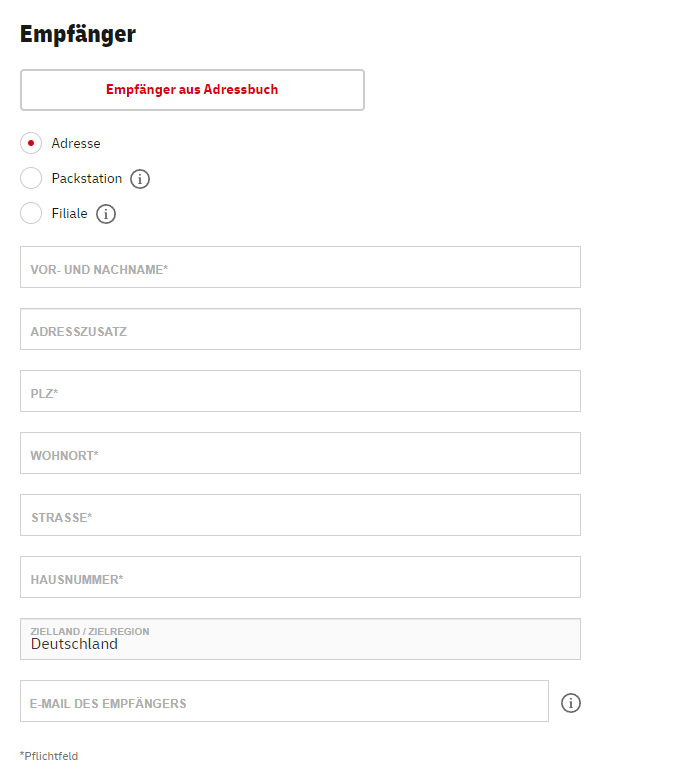 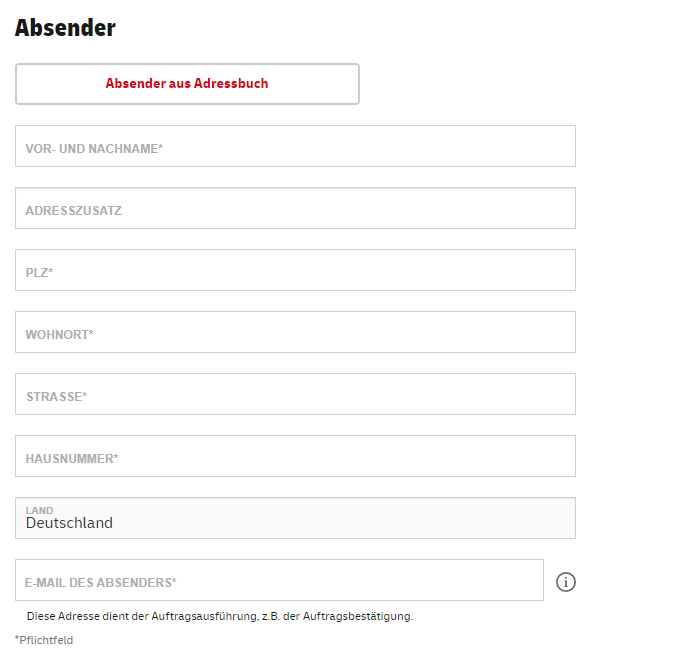 Ankunft Smarte Packstation
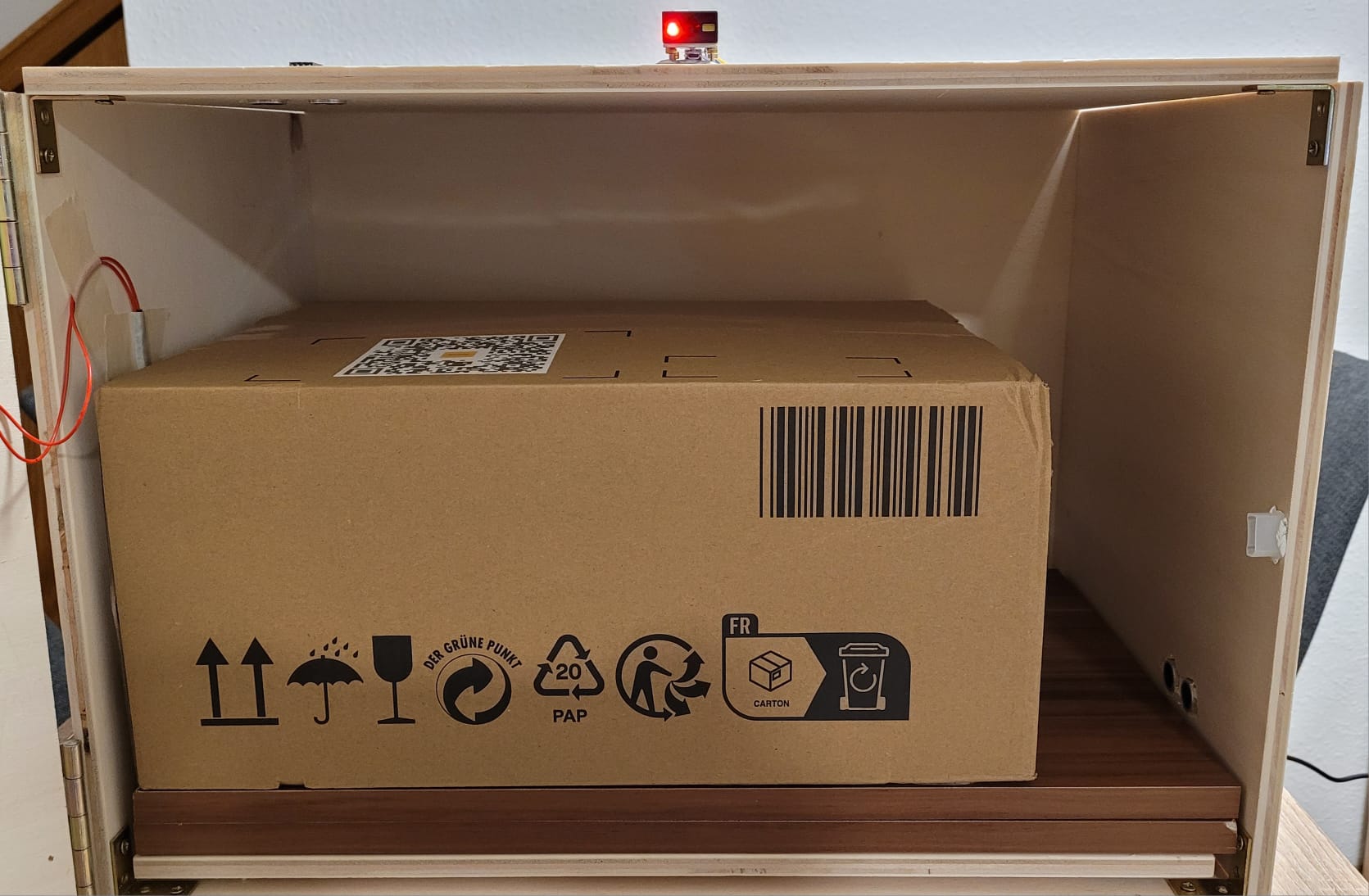 Klappe zu, Affe froh… oder wie jetzt?
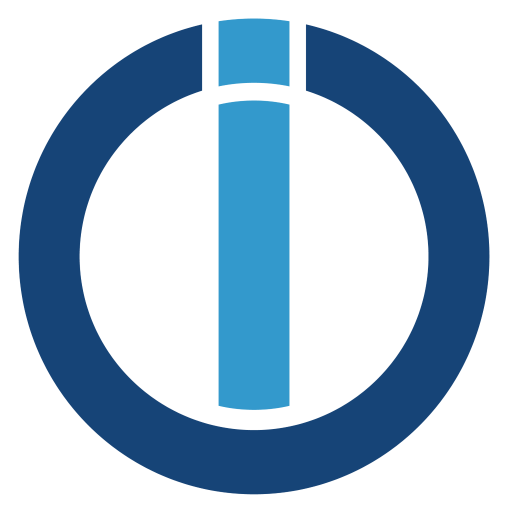 User/E-Mail: Admin  Password: Iobroker21
Vielen Dank für Eure Aufmerksamkeit!Gibt es noch Fragen?
Aktualitätsbezug / Trend
sinkendes Briefaufkommen <-> steigender Paketversand
persönlicher Kontakt wenig wichtig
Dienstleistung steht im Vordergrund
Schnelligkeit der Versandabwicklung
Leistungsangebot
Vergabe selbstklebender QR-Codes zur späteren Identifizierung der Sendung
Erfassung der Sendungsdaten über QR-Code
Identifikation der Sendung über QR-Code
Automatische Ermittlung von Maße und Gewicht des Pakets
Wertschöpfungsstruktur / Partner
Outsourcing Produktion der Packstation
Kernkompetenz: Bereitstellung der Software, Inbetriebnahme, Wartung